Bohr Model of the Atom
Niels Bohr (1885 – 1962)
This Photo by Unknown Author is licensed under CC BY-NC-ND
Atom Structure Reminder
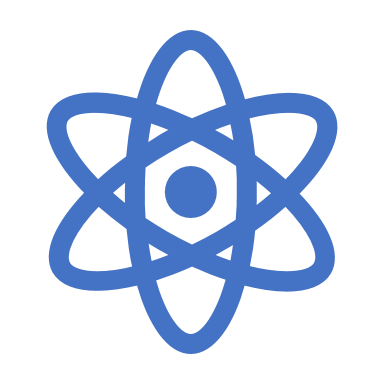 Atoms have a nucleus made up of Protons and Neutrons.
Electrons are contained in shells that surround the nucleus.
An atom is mostly empty space.
Protons are positively charged (+1)
Electrons are negatively charged (-1)
Neutrons have no charge.
Valence Electrons
Each electron shell can hold a certain number of electrons.
Shells are filled from the inside out
Noble gases have full outer electron shells.
All other elements have partially filled outer shells.
Valence Electrons
Electrons in the outer most electron shell are called valence electrons
The shell furthest from the nucleus that contains electrons is called the valence shell.
The number of electron shells with electrons is the same as the period number.
Atoms will try to gain or lose electrons to have a full valence shell.
Bohr Diagrams
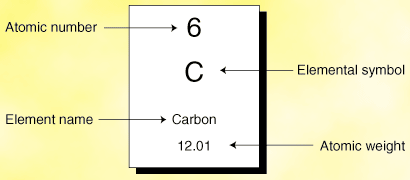 This Photo by Unknown Author is licensed under CC BY-NC
Bohr Diagrams
Elements in the first period have one energy level.
Elements in the second period have two energy levels
An so on…..
This Photo by Unknown Author is licensed under CC BY-NC
Energy levels
1st Period has one energy level
2nd Period has two energy levels
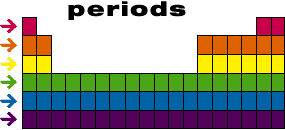 Bohr Diagram EXAMPLE
Oxygen
Draw the number of Protons and neutrons in the nucleus.
Oxygen is in the 2nd Period so it has two shells.
Draw shells around nucleus.
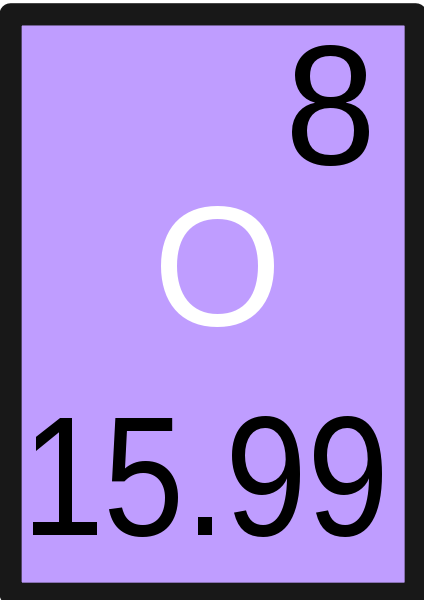 8p
8n
This Photo by Unknown Author is licensed under CC BY-SA
Bohr Diagram EXAMPLE
Oxygen
Add electrons to your diagram.
Oxygen has 8 electrons.
Remember the first shell can only hold 2 electrons.
8p
8n
Bohr Diagram EXAMPLE
Oxygen
Once the first shell has its maximum electron number (Which is 2), count the remaining electrons.
The remaining electrons go in the second shell until it is full.
Add one at a time starting on the right and going counter clock-wise.
8p
8n
Bohr Diagram EXAMPLE
Oxygen
Double check.
You should have 8 electrons total for Oxygen.
There should be only 2 electrons in the first shell, 8 electrons in the second.
8p
8n